KSバスケットボール教室
初心者と経験者
レベルに応じた指導
いつでも体験OK
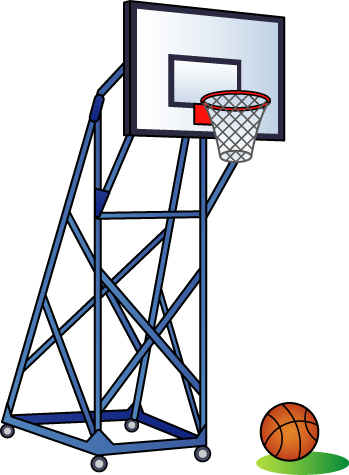 開催日時：毎週土曜日
　　　　　　　17:00～19:00
（※日時の変更がありますので年間予定表
　　　　　　　　　　　　を確認してください）

対　　　象：小学３年生～
　　　　　　　　　　　　　中学生
受 講  料：入会金 5,500円
　　　　　　　 月謝    ５,500円
　　　　　　　　　　　　　（※いずれも税込みです。）
スクール生は16:00～17:00（練習前１時間）を
自主学習時間として確保します！　参加は自由です。　学校の宿題などを持ってきてください。
電話・FAXまたはメールでお申し込みください。
〒521-1225　東近江市山路町2225番地
TEL:0748-42-5099  FAX:0748-42-6111
メール　ssk-notogawa@ssksprts.co.jp
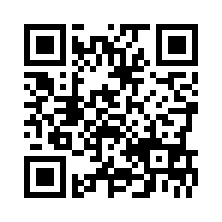 KSバスケットボール教室
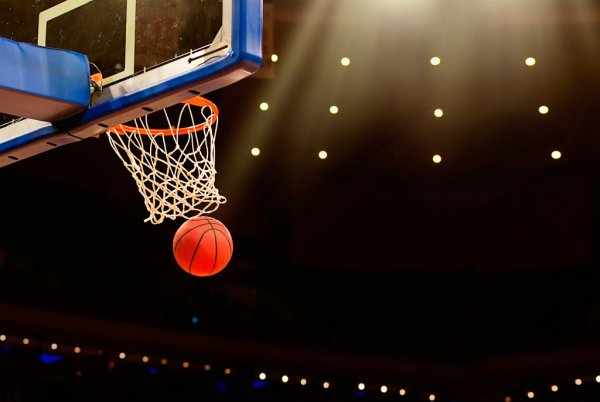 2021年8月からスタート
初心者・未経験者大歓迎！
経験者のスキルアップも
サポートします☆
開催日時：毎週土曜日17:00～19:00
　（※日時の変更がありますので年間予定表を参照してください。）
対　　　象：小学３年生～中学生
受 講  料：入会金 5,500円・月謝 5,500円 
　（※いずれも税込みです。）
スクール生は16:00～17:00（練習前１時間）を
自主学習時間として確保します！　参加は自由です。　学校の宿題などを持ってきてください。
電話・FAXまたはメールでお申し込みください。
〒521-1225　東近江市山路町2225番地
TEL:0748-42-5099  FAX:0748-42-6111
メール　ssk-notogawa@ssksprts.co.jp
指導者　　藤堂　寛（元中学校教員）
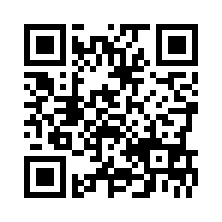 KSバスケットボール教室
体験教室申し込み用紙
電話・FAXまたはメールでお申し込みください。

TEL:0748-42-5099  FAX:0748-42-6111
メール　ssk-notogawa@ssksprts.co.jp
体験する人の
　　　　　ふりがな
　　　　　名前　　（　　　　　　　　　　　　　　　　）

　　　　　学年　　 小学　・　中学 　（　　　）年
　　　　　　　（〇をして学年を記入してください）

体験希望日　　　7／10　　・　　7／31
          （両日の場合は両方に〇してください）

連絡先電話番号（　　　　　　　　　　　　　　　）